Mass Transition Timeline& Process Review
Timeline for Initiation of a Mass Transition
2
Mass Transition Timeline
“Mass Transition Date”
Day 2
Day 3 / Day 4 / Day 5
“Notification Date”
Day 0
Day 1
ERCOT provides notice of Mass Transition event to impacted CRs, TDSPs, and PUCT

Notice before 3pm CT: Proj. Coord. call held by 5pm.

Notice after 3pm CT: Proj. Coord. call held next morning.
Project Coordination  
Call 1
Project Coordination
Call 2
Project Coordination
Call 3
Where applicable, TDSPs  will send  867_04 and/or 867_03F for SWI/MVI/Drop to POLR transactions completed
ERCOT forwards any ‘competitive’ 814_03 
SWI or MVI to TDSP
ERCOT begins Customer outreach to inform of POLR event (postcard/email/phone/text)
ERCOT sends 814_03 “TS” Drop to POLR transactions to TDSPs with an effective date of two calendar days out(“Mass Transition Date”)
TDSP executes 
‘competitive’ 814_03
 SWI or MVI if rec’d by 7pm CPT
ERCOT forwards any ‘competitive’ 814_03 
SWI or MVI to TDSP
TDSP schedules Drop to POLR as requested by ERCOT
Once a default is confirmed, ERCOT provides impacted TDSPs with the Defaulting CR DUNS to prepare systems for a Mass Transition event
Beginning 7:01pm CPT, TDSPs execute the  remaining population of Drop to POLR transactions(if SWI/MVI hasn’t been already executed by TDSP or Cancelled by ERCOT)
TDSP executes SWI or MVI in lieu of scheduled  Drop to POLR; ERCOT sends Cancel for Drop to POLR
Default CR provides CBCI file to ERCOT
IMPORTANT NOTE:
Per PUCT Subst. R 25.43, if a Mass Transition Drop to POLR’s Effective Date falls on a Sunday or Holiday,  non-AMS Operational Day rules and non-Business day rules shall apply. Meaning, no competitive 814_01 Switch or  814_16 Move-In will be scheduled for the same Effective Date, thereby only the Drop to POLR will effectuate.
3
Market Communications
Customer Communications (pre-transition)
PUCT Subst. Rule §25.43(t) - Notice of transition to POLR service to customers

When a customer is moved to POLR service, the customer shall be provided notice of the transition by ERCOT, the REP transitioning the customer, and the POLR provider. 
The ERCOT notice shall be provided within two days of the time ERCOT and the transitioning REP know that the customer shall be transitioned and customer contact information is available. If ERCOT cannot provide notice to customers within two days, it shall provide notice as soon as practicable. 
(1) ERCOT notice methods shall include a post-card, containing the official commission seal with language and format approved by the commission. ERCOT shall notify transitioned customers with an automated phone-call and email to the extent the information to contact the customer is available pursuant to subsection (p)(6) of this section. ERCOT shall study the effectiveness of the notice methods used and report the results to the commission.
5
ERCOT Market Communications
PUCT Subst. Rule §25.43(u) – Market Notice of Transition to POLR Service

ERCOT shall notify all affected Market Participants and the Retail Market Subcommittee (RMS) email listserv of a mass transition event within the same day of an initial mass-transition call after the call has taken place. The notification shall include the exiting REP’s name, total number of ESI IDs, and estimated load.
Market Participant readiness for a Mass Transition event:
Ensure Authorized Representative (AR) and Back-up AR contacts are up-to-date via ERCOT Notice of Change of Information (NCI) form for timely ERCOT communications regarding:
Notification of Mass Transition event
Receipt of ESI ID file
ERCOT Initiated MarkeTraks may be received by any impacted REPs with in-flight transactions involving exiting CR
Customer Billing and Contact Information (CBCI) will be received via NAESB
6
Questions?
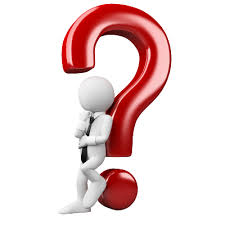 7